Растения МЕЗОЗОЯГолосеменные
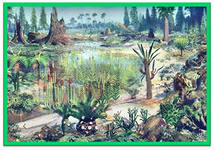 По развитию растительности выделяют следующие эры:
Палеофит  (древняя растительность)—эра развития бесцветковых, заканчивается в конце палеозоя;
 Мезофит  (средняя растительность)—эра расцвета голосеменных, заканчивается в середине мезозоя; 
Кайнофит  (новая растительность)—эра покрытосеменных, продолжается в наше время.
Порядок Cycadofilicales (D3-J)
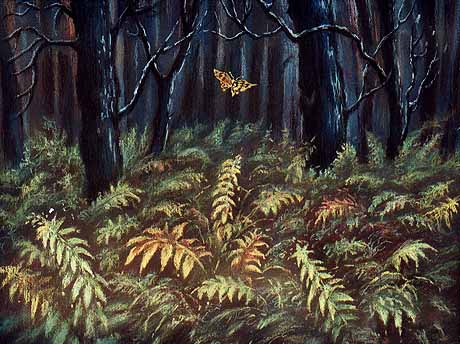 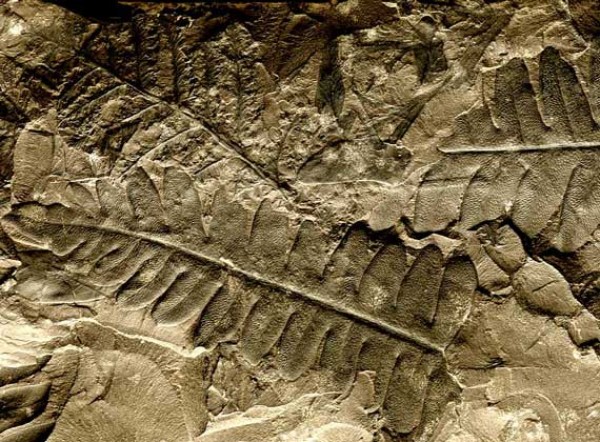 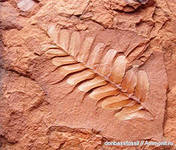 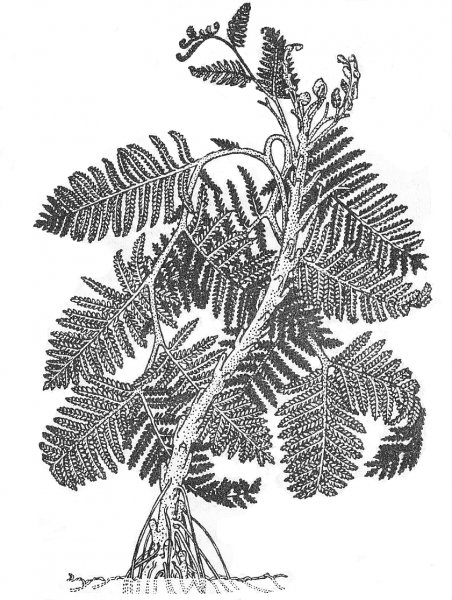 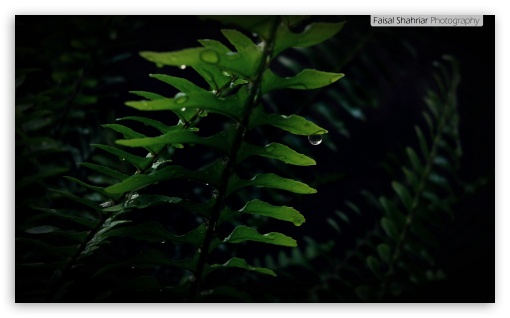 Порядок Cycadales (T- Q)
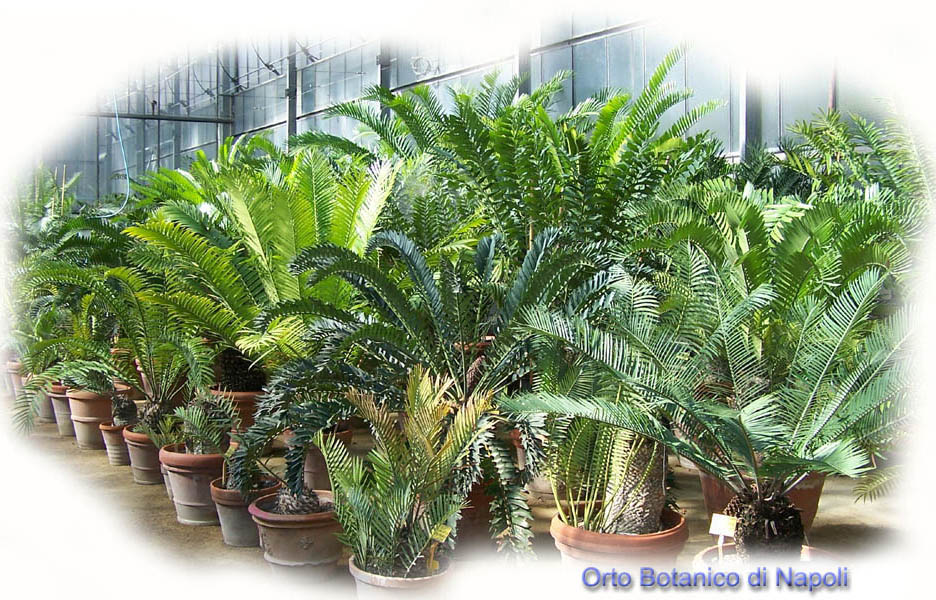 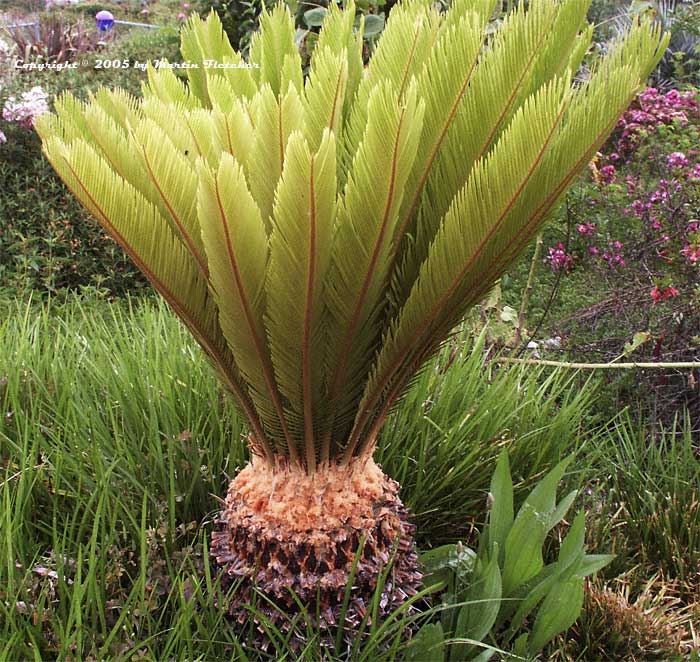 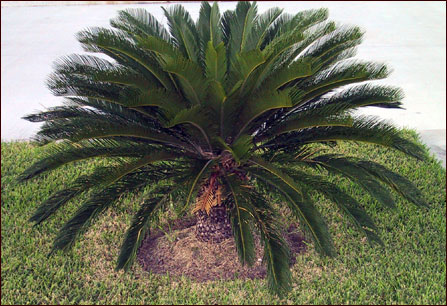 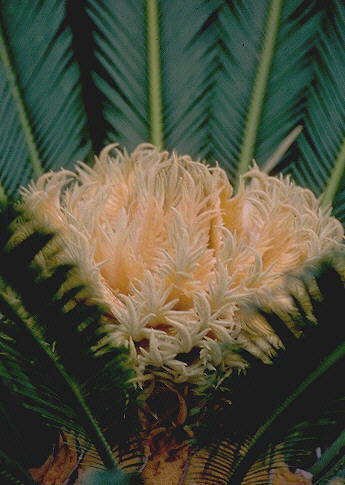 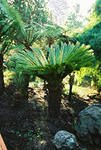 Порядок Bennettitales (Т3—К)
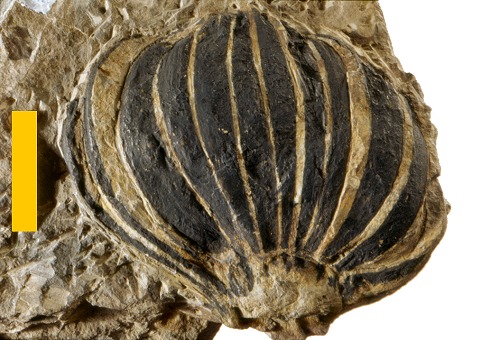 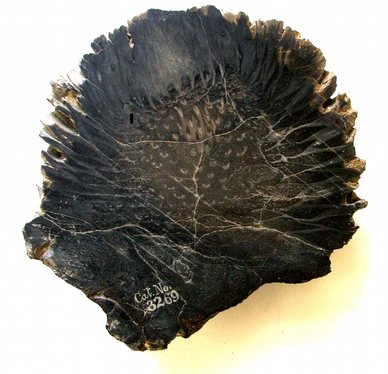 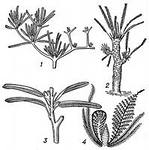 Порядок Bennettitales (Т3—К) и Cycadales (Т2—Q) а—в — Cycadeoidea (J—К): а — реконструкция, б — схема продольного разреза стробила с распустившимся и свернутым микроспорофиллом, в — современное ци­кадовое с мегастробилом; г — Taeniopteris (С3—Ki); д — Nilssonia (Т—К)
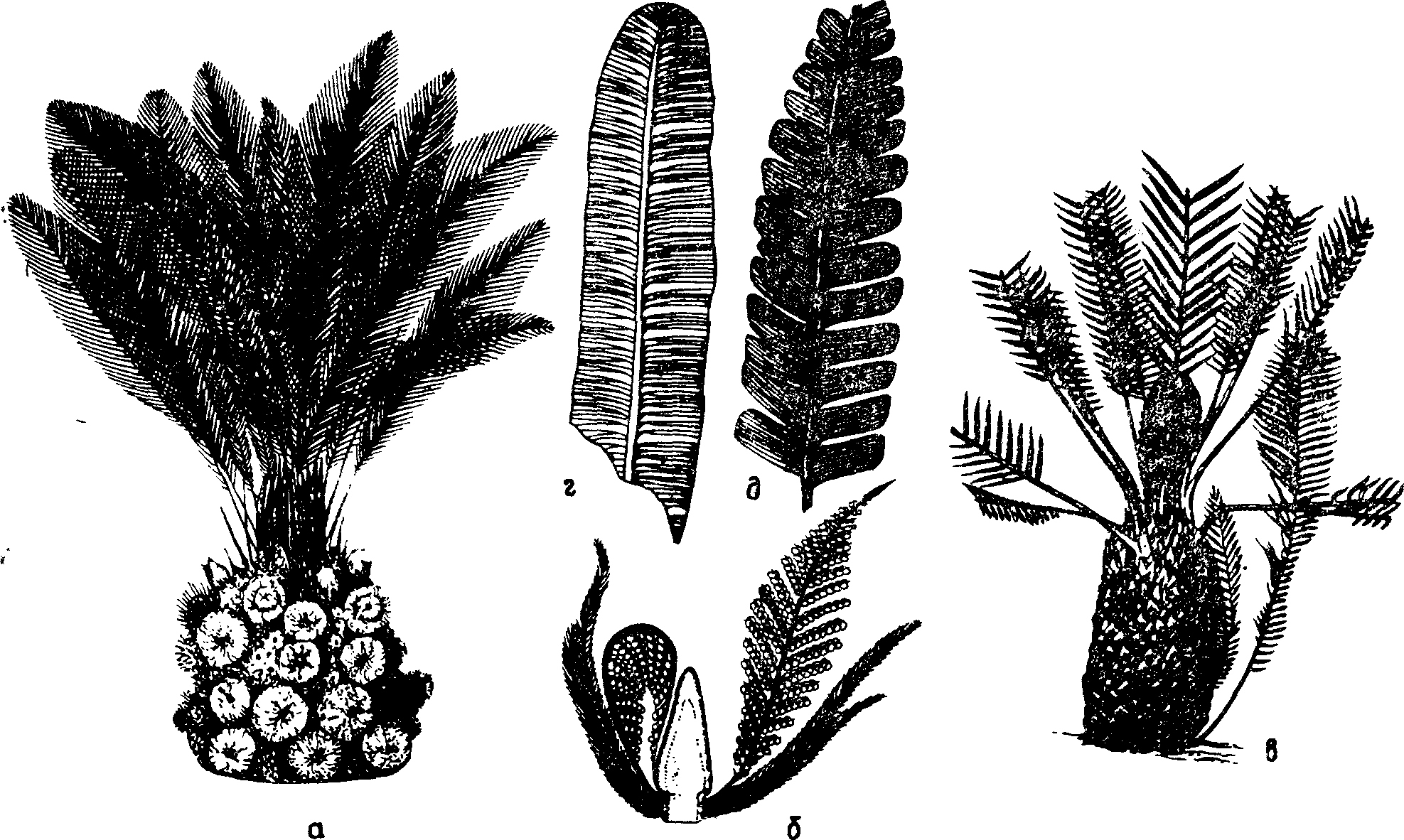 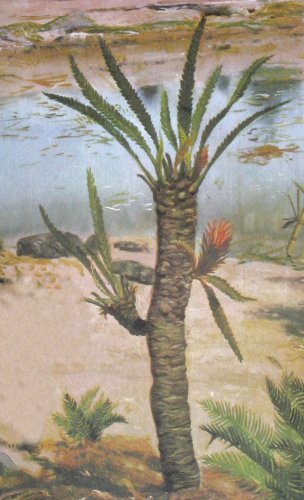 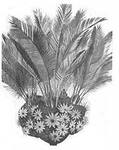 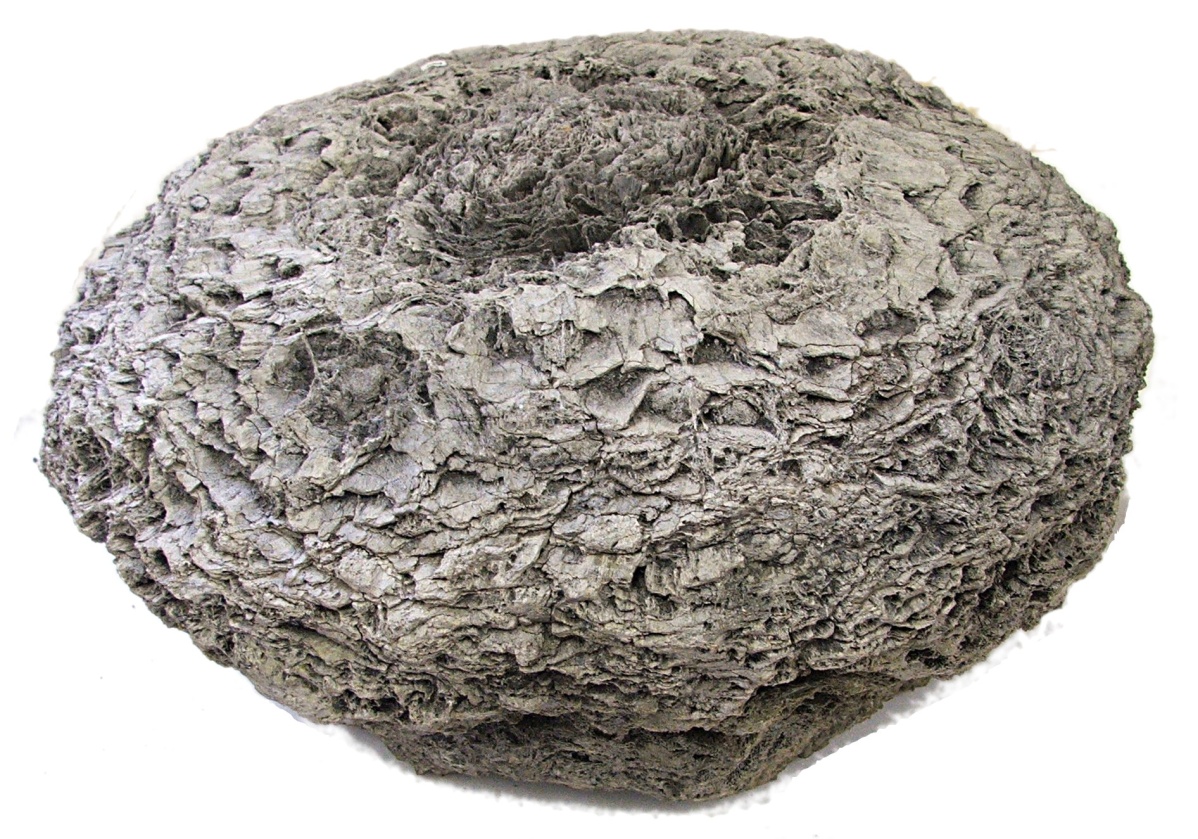 Порядок Glossopteridales (C-T)
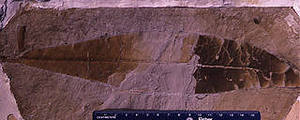 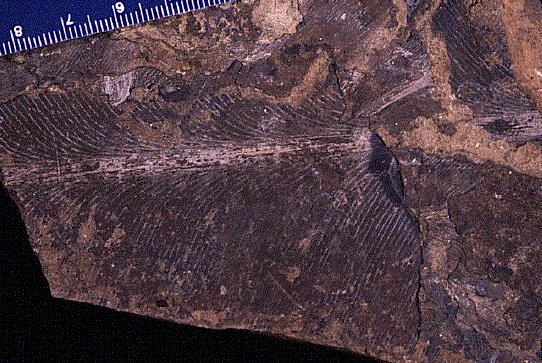 Порядок Cordaitales (C-T1)
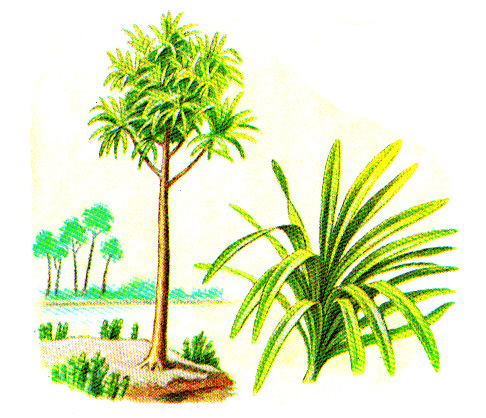 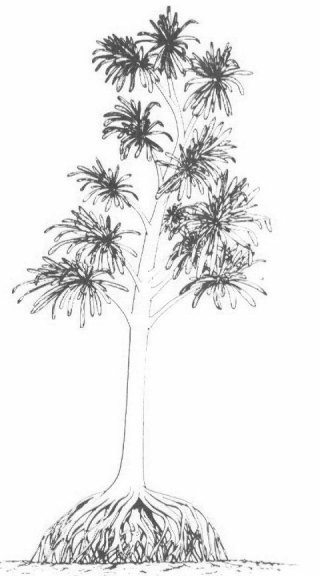 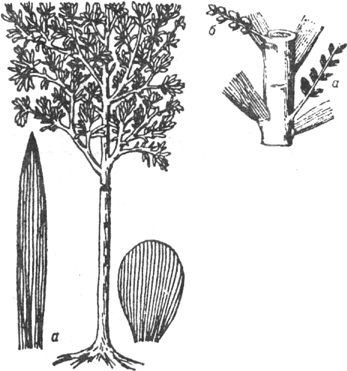 Порядок Cordaitales (С—Tt) и Glossopteridales (С—Т) а—в — Cordaites (С—Ц): а — реконструкция дерева, б — ветка с листьями, мега­стробилами и микростробилами, в — трахеиды древесины — лестничные (л) и с по­рами в шестигранниках (ш); г — схема строения ствола кордаитовых; д — лист Noeggeratiopsis (С—Р); е — лист Glossopteris (С—Р). к — древесина, км — камбий,, флоэма и кора, м — мегастробил, мс — микростробил, с — сердцевина
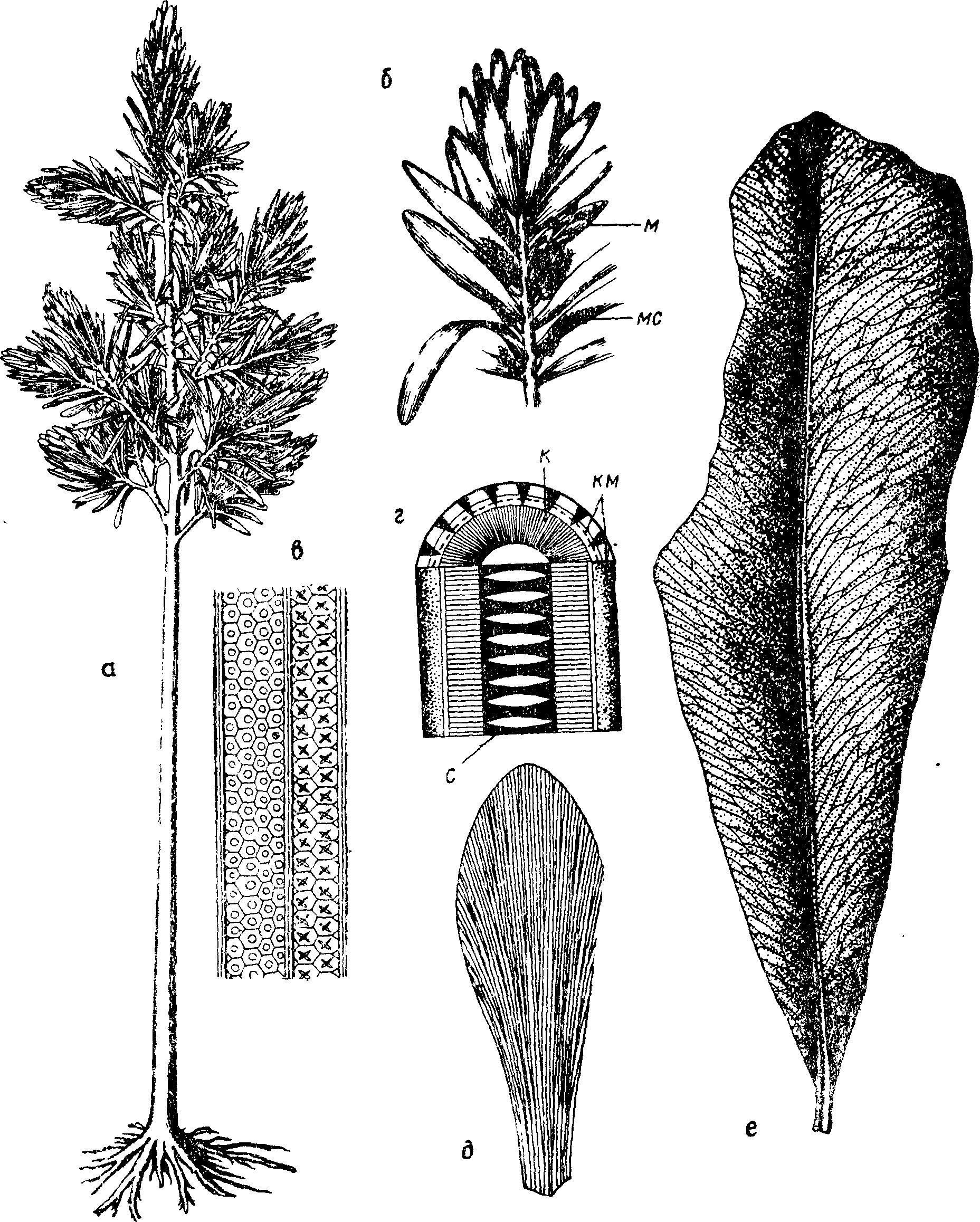 Порядок Gikgoales (P-Q)
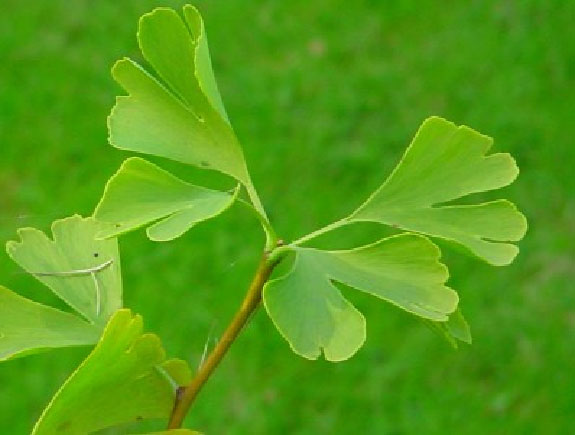 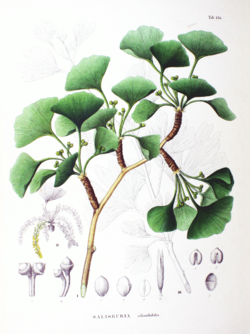 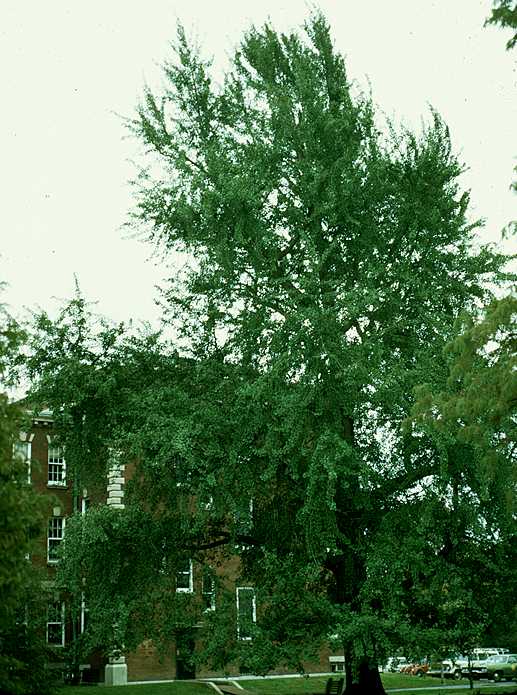 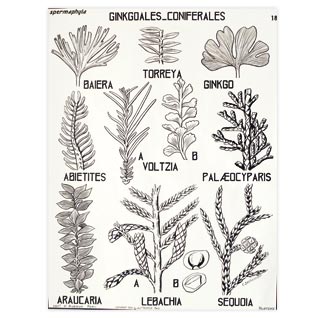 Порядок Ginkgoales (Р—Q) а—д — Ginkgo (J—Q): а — побег с листьями и мегастробилами, д — микростробилы с пыльцевыми мешками. , г — побег с листьями и микростробилами.
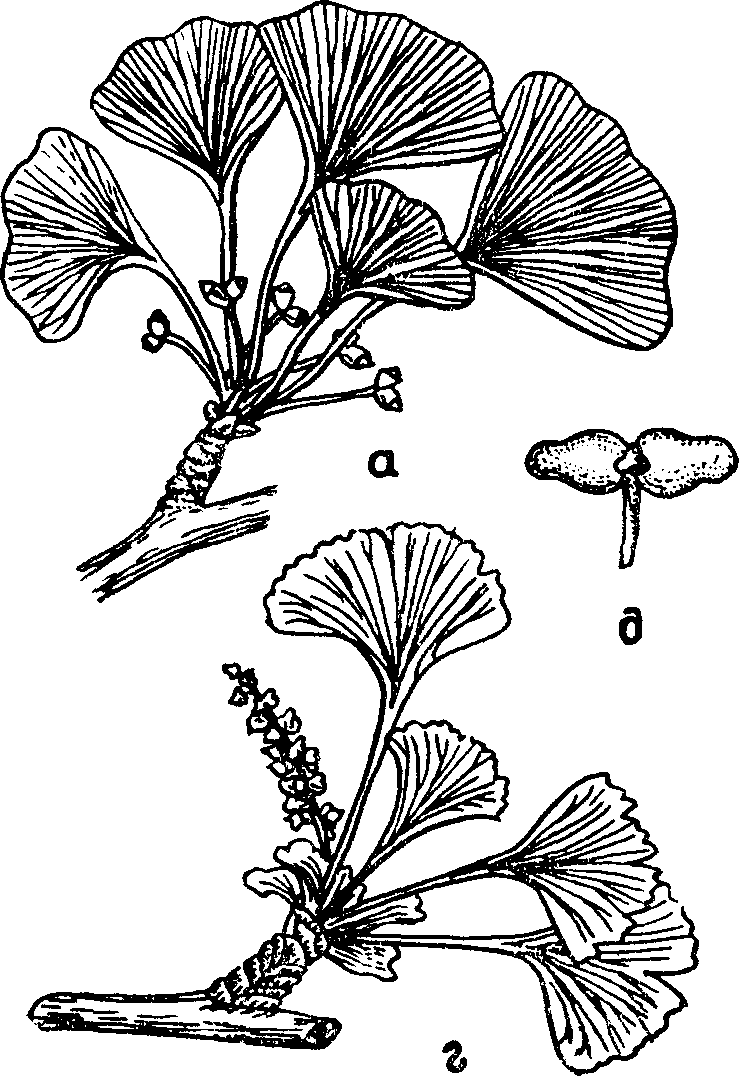 Порядок Czekanowskiales(T3-K)
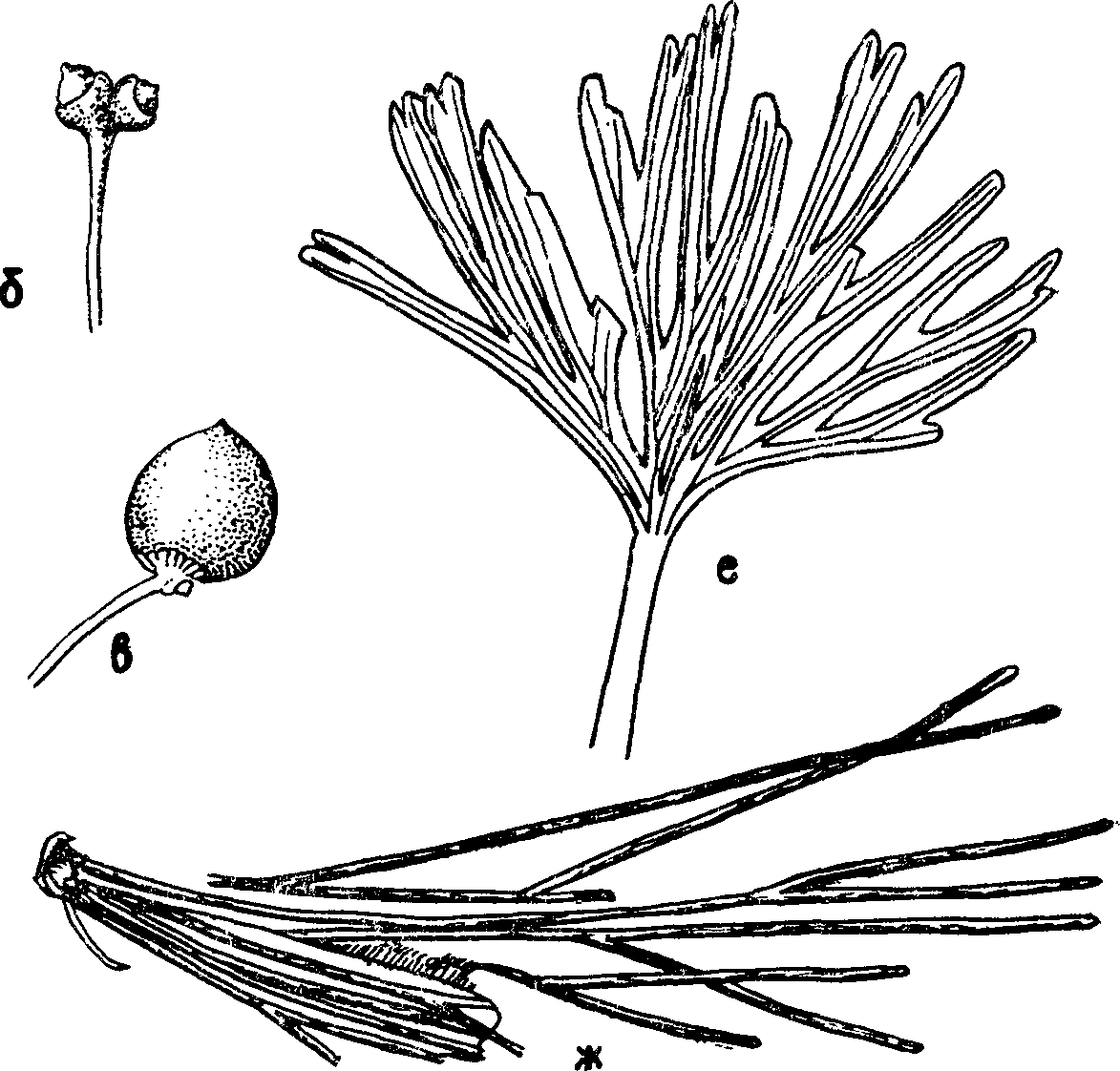 Czekanowskiales (Т3—К , б, и — семена, г — побег с листьями и микростробилами,; е — Baiera (Т3—К), лист с черешком; ж — Czekanowskia (Т3—КО, укороченный
побег с листьями)
Порядок  Coniferales (C-Q)
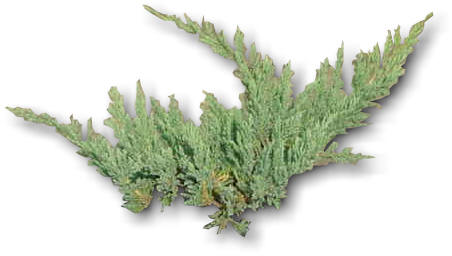 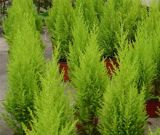 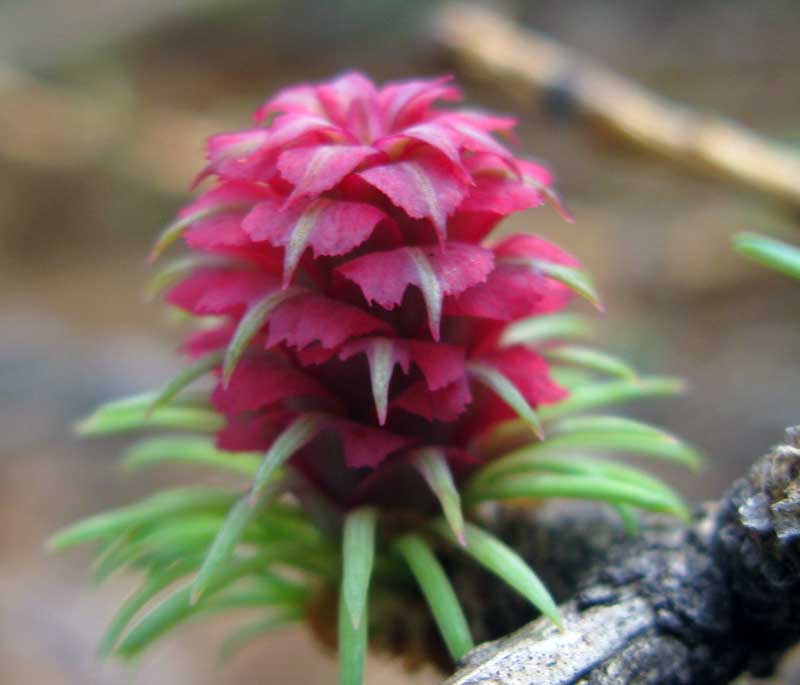 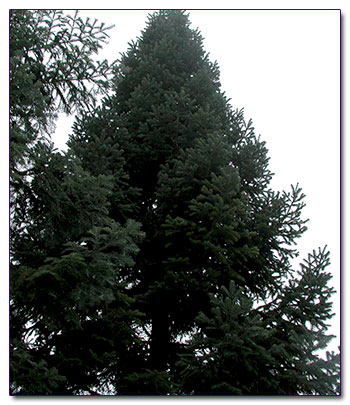 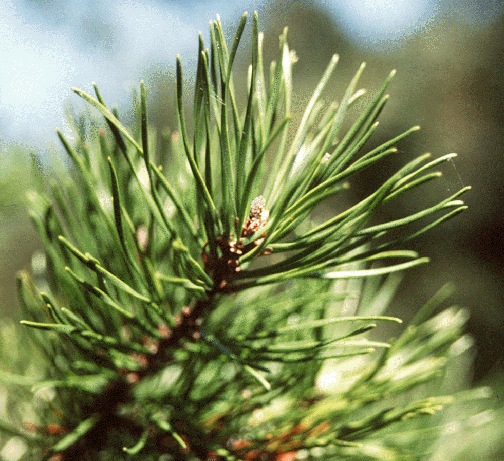 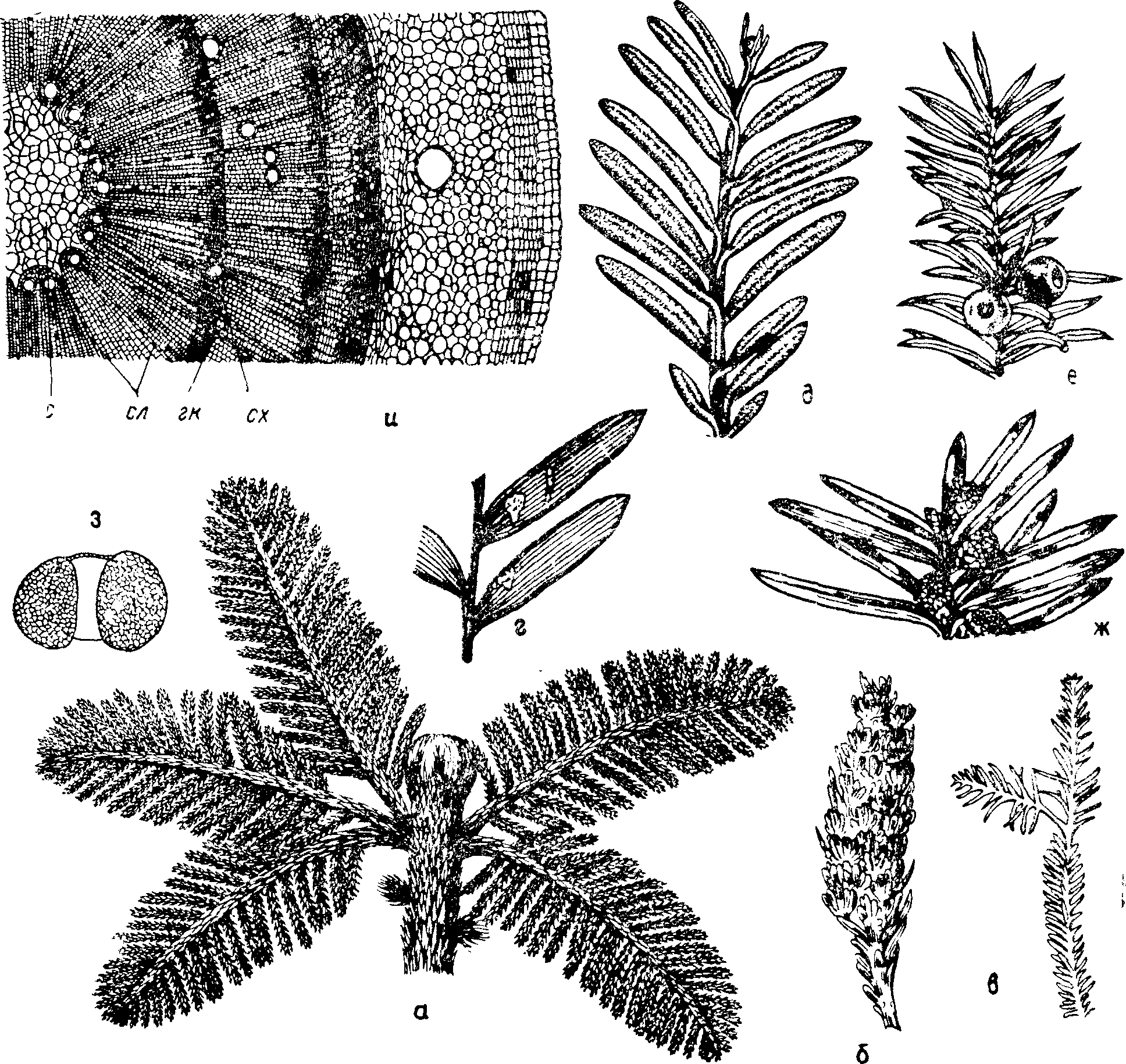 Порядок Coniferales (С—Q) а — Lebachia (С2—Pi), верхушка побега с ветками; б, в — Voltzia (С—Т): б — шишка, в — разнолистный побег; г — Podozamites (Рг?, Т—К), листья; д — Sequoia (K_Q)) веточка; е, ж — Taxus (Кг—Q): е — ветвь с ягодоподобными мегастроби­лами, ж — ветвь с микростробилами; з — пыльцевое зерно с двумя воздушными мешками; и — поперечный разрез ствола, гк — годичные кольца, с — сердцевина, сл — сердцевинные лучи, сх — смоляные ходы